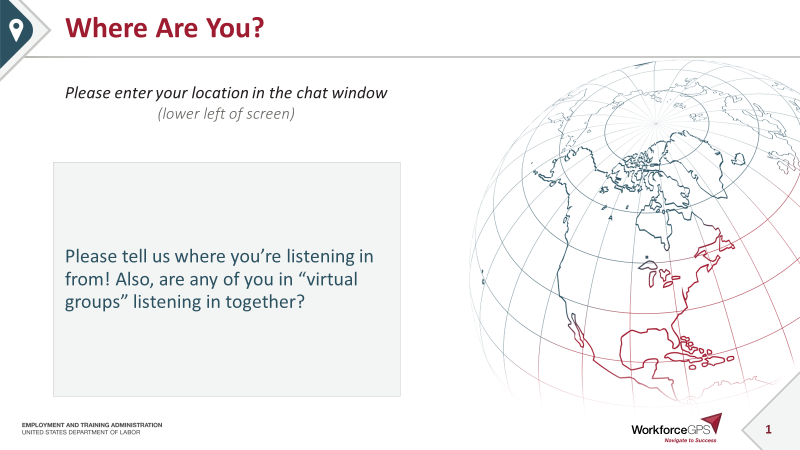 1
WIOA Youth Program COVID-19 Session
Working through this together!
May 04, 2020
Today’s Moderator
Maisha Meminger
Manpower Analyst 
Division of Youth Services
Employment & Training Administration
U.S. Department of Labor
Meminger.Maisha@dol.gov
_
_
3
Today’s Speakers
Sara Hastings
Unit chief
Division of Youth Services
Employment & Training Administration
U.S. Department of Labor
Hastings.Sara@dol.gov
_
_
Evan Rosenberg
Workforce Development Specialist
Division of Youth Services
Employment & Training Administration
U.S. Department of Labor
Rosenberg.Evan@dol.gov
_
_
4
Today’s Objectives
Thank you all for your work!
Set expectations for this webinar
Answer and review pre-submitted and published questions
Discuss challenges and successes
Share information & resources
5
Introduction
COVID-19 and the Impact on WIOA Youth Programming
6
WIOA Youth are Most Vulnerable
Impact of COVID-19 is even greater due to pre-existing barriers to employment 
Housing
Health
Digital Divide
Transportation
Food Insecurity
Lack of Work
7
WIOA Youth Have You!
Programs and staff who are:
Caring
Compassionate
Creative	
Hard Working
Collaborative
Tireless
Innovative
8
Before we get started…..
Setting expectations
The U.S. Department of Labor has received hundreds of questions related to COVID-19
Grantees should continue to operate their programs under existing statute, regs, Uniform Guidance, DOL guidance, and grant agreements, all of which contain flexibilities. 
All questions are important and take time to answer accurately and consistently with other grant programs and agencies
When questions are answered, they’re posted at https://www.workforcegps.org/.
We won’t get through everyone’s questions today, Submit your questions to youth.services@dol.gov.
_
_
_
_
_
9
Questions & Responses
Pre-submitted Questions and Responses, Existing Flexibilities at Federal Level
10
Eligibility Determination
Q: How can American Job Center staff determine customer eligibility remotely/virtually for ETA-funded programs? Can staff view eligibility documentation (e.g., birth certificates, driver’s license, etc.) via Skype to determine eligibility and temporarily sign a self-attestation that they viewed the documents?
Response: Eligibility determination is a critical and non-waivable function of ETA programs, and grantees should keep documentation files used to determine eligibility. There are multiple mechanisms to review and save such documentation. For example, program staff can obtain and save a screenshot of the eligibility documentation to a particular participant file, if the grantee policy allows. Whatever mechanism is used, appropriate information security and privacy must be maintained.  Grantees are ultimately responsible for ensuring the accuracy and validity of documents. Eligibility processes should include some type of validation. For more information, see TEGL 07-18, Guidance for Validating Jointly Required Performance Data Submitted under the Workforce Innovation and Opportunity Act (WIOA).
_
_
_
_
11
Presumptive Eligibility and Self-Attestation
Q: Can grantees use "presumptive eligibility" based on self-attestation for programs?
Response: Yes, there are multiple forms of acceptable source documentation for WIOA eligibility. Self-attestation may be used for a number of eligibility criteria as noted in ETA program and performance guidance; however, it should not be used as a first resort. Local areas and grantees should attempt to collect other source documentation demonstrating eligibility when possible. During this time where COVID-19 is impacting programs’ ability to physically collect documentation, documentation may be accepted verbally as long as it is clearly documented in the case file.
12
Objective Assessment
Q: Our state's WIOA Youth program requires participants to complete an academic assessment, such as CASAS. While there is an option for participants to take this assessment on a computer, it has to be proctored by a qualified staff person. This is difficult when schools, adult education sites, and American Job Centers are only providing virtual services. Can the program enroll the participant and complete required assessments after COVID-19-related emergency measures are lifted?
Response: ETA acknowledges the challenges that COVID-19 has created for states and local areas’ abilities to implement the WIOA Youth program. In order to receive services in the program, participants must receive an objective assessment, which often includes a basic skills assessment and an Individual Service Strategy (ISS) that informs the plan for services. For programs that are unable to execute their assessment process during this time, i.e., unable to provide assessments in-person and/or on-site with a proctor, they should do their best to obtain information virtually from schools or directly from the participant pertaining to assessment and develop an ISS based on the available information. The inability to meet with potential participants in person should not impede enrollment or service provision. When regular in-person assessment practices begin again, programs should formally assess participants, record results in the file, and update the ISS and service plan, if needed. Also, states and local areas may find it useful to visit the National Reporting System for Adult Education at https://nrsweb.org to learn about any changes or updates to assessment practices.
_
_
_
13
Service Delivery
Q. Can grantees shift to virtual services, such as e-learning, phone calls, and meetings? Is there flexibility to offer academic courses and/or training in a distance learning platform? 
Response: Yes, ETA programs provide flexibility to grantees in how they provide services. Grantees can choose the best method of continuing to deliver program services. Security of customer data and its transition as well as ease of customer access must be considered.
14
Service Delivery
Through which means are you providing a majority of your services?
In-person with safety guidelines in place
Virtual teleconferencing platform
Texting  
Phone calls
Social media
Select all that apply
15
Allowable Costs for Technology
Q. Can grantees purchase laptops and tablets for participants so they can continue their education and training from home? Are laptops and tablets equipment? Do grantees need prior approval from the grant officer to purchase these? 
Response: Yes, grant funds can be used to purchase supplies or equipment to assist in providing program services and training in a virtual setting during this time. The definition of equipment is found at 2 CFR 200.33. The definition of supplies is found at 2 CFR 200.94. Laptops and tablets usually fall within the definition of supplies, which do not need grant officer approval. The Uniform Guidance at 2 CFR 200.302 and § 200.303 requires that all funds, property, and other assets be safeguarded against loss from unauthorized use or disposition. The grant recipient and its service providers must have sufficient internal controls and policies in place to account for all assets. Grant recipients should use safety precautions to protect personally identifiable information and use sound fiscal prudence to maximize the value of taxpayer dollars spent. Grantees should weigh the length of time remaining in the period of performance against the reasonable benefit to the program for purchases of new supplies or equipment.
16
Work Experience
Q. Can WIOA formula grants continue to pay wages or stipends if program participants were actively being served prior to the pandemic or if they were in a work experience placement (e.g. subsidized employment, OJT, paid internship) which has been recently cancelled due to COVID-19? 
Response: Yes, if the program participant’s time commitment, stipend structure, and/or other academic or work terms were established prior to the national health emergency declaration, grantees should continue to pay the participant for the remainder of the established term.
In addition, we published TEN 22-19 (https://wdr.doleta.gov/directives/corr_doc.cfm?DOCN=8754) in early April that provides information on incentives and stipends.
_
_
_
17
Work Experience
Q. Can ETA provide relief on out-of-school youth (OSY) 20% Work Experience expenditure requirement? 
Response: Yes. ETA acknowledges work experiences for youth during this time period may be harder to provide. Program expenditures on this program element may include more than just wages paid to youth. Allowable expenditures may include items such as: 
Wages or stipends paid for participation in a work experience; Orientation sessions
Staff time working to identify and develop a work experience opportunity, including staff time spent working with employers to identify and develop the work experience; 
Staff time working with employers to ensure a successful work experience, including staff time spent managing and evaluating the work experience;
18
Work Experience
Response continued:  
Employer work experience orientation sessions;
Classroom training or the required academic education component directly related to the work experience; 
Incentive payments directly tied to the completion of work experience; and 
Employability skills or job readiness training to prepare youth for a work experience. 
When determining the types of expenditures that are allowable to help meet this requirement, additional information can be found in TEGL 08-15 and TEGL 21-16, p.15. If state and local areas do not meet this requirement at the end of their period of performance, the Department will follow standard monitoring procedures for this program element.
19
Supportive Services
Q. Can supportive services be used to support those whose jobs may be impacted by COVID-19 (e.g., transit costs, child care supports for participants, temporarily unemployed individuals)? 
Response: Yes, supportive services can be provided to youth served under WIOA title I during program participation and follow-up services, and may be provided based on the needs of the participant as identified in the youth’s Individual Service Strategy (ISS).  States and local areas have flexibility in developing policies for supportive services and existing policies can be updated to respond to the COVID-19 emergency.
20
Examples of allowable supportive services include…..
Linkages to community services; 
Assistance with transportation; 
Assistance with child care and dependent care; 
Assistance with housing; 
Assistance with educational testing; 
Reasonable accommodations for individuals with disabilities; 
Legal aid services; 
Referrals to healthcare;
21
Examples of allowable supportive services….
Assistance with uniforms or other appropriate work attire and work-related tools, including such items as eyeglasses, protective eye gear, and other essential safety equipment; 
Assistance with books, fees, school supplies, and other necessary items for students enrolled in postsecondary education classes; and 
Payments and fees for employment and training-related applications, tests, and certifications. 
Needs-related payments, as described in the link below; 
This can also include emergency cash assistance; food; internet hotspots; voice and data service for cell phones 
Visit the Supportive Service Desk Reference: https://ion.workforcegps.org/resources/2017/07/14/09/22/Supportive_Services_Desk_Reference.
_
_
_
22
Supportive Services
Q. Can grant programs purchase food to participants seeking assistance? 
Response: Yes. On a limited basis and in certain situations, food at a reasonable cost may be provided to youth-serving program participants as a supportive service.  Food may be provided to eligible youth when it will assist or enable the participant to participate in allowable youth program activities funded through one or more of our programs and to reach his/her employment and training goals, thereby achieving the program’s overall performance goals. The focus of the programs is to train youth, and the use of grant funds for food should be limited to reasonable and necessary purchases that are coordinated with other community, state, or federal services that provide food for low-income individuals.
Important: LWDB - Put a policy in place!
23
Performance Accountability
Questions and Responses
24
Performance Accountability
Q. What steps will ETA take to account for a decrease in performance across programs/states as programs are closed for a significant period of time during the pandemic? Will States be penalized for performance issues?
25
Performance Accountability
Response: The Departments of Education and Labor understand the challenges States may face meeting Program Year (PY) 2019 negotiated levels of performance given the circumstances surrounding COVID-19. 
As a reminder, as noted in ETA’s Training and Employment Guidance Letter 11-19, Negotiations and Sanctions Guidance for the Workforce Innovation and Opportunity Act (WIOA) Core Programs the first year for which performance success or failure can be determined, for some of the primary indicators of performance, is PY 2020. 
No determinations of sanctions will be made based on the PY 2019 performance information. 
Furthermore, the Departments use a statistical adjustment model to calculate adjusted levels of performance at the end of the program year, which takes into account actual characteristics of participants served and the actual economic conditions experienced. 
The Departments will continue to closely monitor the effect of the COVID-19 outbreak and its impact on services and performance outcomes.
26
Performance Accountability
Q. Does the WIOA statistical adjustment model address unusual situations such as what we are experiencing now with COVID-19? 
Response: The statistical model is intended to adjust for changes in economic conditions and participant characteristics; however, it is too soon to estimate the extent to which the models can address the effects of COVID-19 through these parameters. The Departments will closely monitor the impact of COVID-19 on grantee performance and service delivery and take all necessary and available action to ensure objectively fair performance assessments.
27
Performance Accountability
Q. Will ETA consider delaying negotiations, as state offices may be closed for an unspecified period of time? 
Response: At this time, the Department of Labor anticipates that the negotiations process will proceed, and we will conduct negotiations with states. The Department of Labor anticipates that the negotiations between the ETA Regional Administrators and the states will begin in May 2020. The Department of Education has begun negotiations with States, and anticipates the process will continue throughout the Spring of 2020. The Departments anticipate negotiated levels of performance will be included in the approved State Plans. The Departments are aware that some State offices are closed and some States have implemented remote work. The Departments are also aware that State agency leadership and management staff may be involved with COVID-19 response efforts. As a result, the Departments will be as flexible as possible in conducting negotiations, including scheduling meetings at times that meet States’ needs.
28
Performance Accountability
Q. Our local area uses benchmark timeframes, and contract payments are tied to benchmark attainment. Can USDOL extend these timeframes? 
Response: Local areas that established performance-based contracts with sub-recipients can renegotiate benchmarks, following existing state and local policies.
29
Existing Flexibilities and Policies
30
Continuity of Services
Q. Should we exit youth if we can’t provide services in-person to youth? 
Flexibility: 
There is flexibility in how WIOA Youth program activities can be provided to participants.  
Virtual services are allowable.
Performance guidance (TEGL 10-16, Change 1) defines exit as when the participant has not received services for 90 days and has no additional services scheduled.  Exit only occurs if 90 days of no service and no future services are planned.  If programs schedule future services, participants will not exit.
31
Engagement
Q. Can WIOA Youth funds pay for outreach, such as radio and social media ads?
Flexibility: Yes. Reaching out to potential youth participants is allowable and we expect grantees to conduct outreach to reach vulnerable youth. WIOA does not set limits on outreach costs. The Uniform Guidance does address outreach costs, and specifically limits certain kinds of advertising (see § 200.421 Advertising and public relations).
32
Unemployment Benefits
Q. Are the youth who were engaged in work experience eligible for Unemployment Benefits? 
Response: States have significant flexibility in implementing Unemployment Insurance requirements, as well as in determining the type of work that may be suitable given the individual's circumstances. Please refer to your state’s Unemployment Insurance office. 
https://www.careeronestop.org/LocalHelp/UnemploymentBenefits/find-unemployment-benefits.aspx 
COVID-19 Benefits Town Hall Thursday, May 7th, 2pm – 3:30pm https://www.workforcegps.org/events/2020/04/24/12/16/COVID-19-Benefits-Town-Hall
_
_
_
_
_
_
33
Challenges and Successes
34
Tell us more about how are you serving youth during this time?
How are you continuing to serve youth?
Type your input into the chat feature
35
Addressing Challenges
How are you creating solutions in the following areas…?
36
Solutions to those challenges
Any solutions you’ve identified to address housing issues? 
Any new partnerships or resources that would be helpful to share?
Type your input into the chat feature
37
Solutions to those challenges
Any solutions you’ve identified to address food insecurity? 
Any new partnerships or resources that would be helpful to share?
Type your input into the chat feature
38
Solutions to those challenges
Any solutions you’ve identified to address lack of technology/access to internet? 
Any new partnerships or resources that would be helpful to share?
Type your input into the chat feature
39
Solutions
Any solutions you’ve identified to address the lack of employment opportunities? 
Any new partnerships, resources or strategies that would be helpful to share?
Type your input into the chat feature
40
Solutions
Are there any innovations that you’ve implemented that are working well? 
Any surprising wins during these challenging times?
Type your input into the chat feature
41
Technical Assistance Needs
Are there any other technical assistance needs?
Type your input into the chat feature
42
Highlighted Resources
43
Federal Resources: DOL
U.S. Department of Labor Coronavirus Resources 
The U.S. Department of Labor released resources to help workers and employers prepare for the COVID-19 virus. https://youth.workforcegps.org/sitecore/content/global/resources/2020/03/18/23/35/Coronavirus-COVID-19-Resources
Youth Connections Community of Practice
The Youth Connections Community is an online learning destination for public workforce system staff and partners who serve youth in the Workforce Innovation and Opportunity Act (WIOA) Youth Program. https://youth.workforcegps.org/
_
_
_
_
_
_
44
Federal Resources: USDA
U.S. Department of Agriculture, COVID-19 Federal Rural Resource Guide 
USDA and its Federal partners have programs that can be used to provide immediate and long-term assistance to rural communities affected by the COVID-19 outbreak. These programs can support recovery efforts for rural residents, businesses and communities through. https://www.rd.usda.gov/sites/default/files/USDA_COVID-19_Fed_Rural_Resource_Guide.pdf
U.S. Department of Agriculture, Food and Nutrition Service (FNS)
USDA is committed to using all available program flexibilities and contingencies to serve program participants across our 15 nutrition programs. Below are ways the Food and Nutrition Service (FNS) is ensuring children and those in need have food to eat during the public health emergency. https://www.fns.usda.gov/disaster/pandemic/covid-19
_
_
_
_
_
_
45
Federal Resources: HHS
U.S. Department of Health and Human Services, Office of the Assistant Secretary for Planning & Evaluation
This site provides key COVID-19-related guidance and information from HHS for human services program providers and stakeholders, particularly state and local government agencies and faith and community-based organizations.  https://aspe.hhs.gov/coronavirus
U.S. Department of Health and Human Services, Substance Abuse and Mental Health Services Administration (SAMHSA)
SAMHSA recognizes the challenges posed by the current COVID-19 situation and is providing the following guidance and resources to assist individuals, providers, communities, and states across the country. https://www.samhsa.gov/coronavirus
_
_
_
_
_
_
46
Federal Resources: USICH and ED/RSA
U.S. Interagency Council on Homelessness Coronavirus Resources  
The U.S. Interagency Council on Homelessness released resources to assist the homeless systems to work closely with their city and county governments and public health systems to prepare for COVID-19 disease outbreaks among people experiencing homelessness. https://www.usich.gov/covid-19/
U.S. Department of Education, Workforce Innovation Technical Assistance Center (WINTAC)  
The WINTAC has created a list of resources to help Vocational Rehabilitation programs that are operating by distance and providing services remotely during the COVID-19 crisis. http://www.wintac.org/whats-new/covid-19-resources-and-resources-distance-service-delivery
_
_
_
_
_
_
47
Federal Resources: Interagency Working Group on Youth Programs
Resources to Support Youth and Families During the Coronavirus COVID-19 Outbreak (IWGYP)
Federal resources on topics affecting youth and how supportive adults can help. Click on the arrows to find resources on each topic. https://youth.gov/feature-article/covid-coronavirus-resources?utm_source=youth.gov&utm_medium=email&utm_term=COVID19&utm_campaign=newsletter
Youth Engaged 4 Change
The YE4C team has compiled the resources below to help youth make choices about how to help themselves  and others https://engage.youth.gov/topics/covid-19?utm_source=youth.gov&utm_medium=email&utm_term=COVID19&utm_campaign=newsletter
_
_
_
_
_
_
48
Federal Resources: Financial
The Federal Deposit Insurance Corporation (FDIC) 
Committed to supporting Americans and created resources that shares steps Americans can take to receive an economic impact payment electronically if  they do not have a bank account.
https://www.fdic.gov/coronavirus/economic-impact-payments/index.html
Consumer Protection Bureau 
Protecting your finances during the Coronavirus Pandemic
https://www.consumerfinance.gov/coronavirus/
_
_
_
_
_
_
49
Resources: Non-Federal Organizations
National Youth Employment Coalition (NYEC) 
NYEC created a page with the latest research and updates around the youth employment space during COVID-19. https://nyec.org/news-and-resources
Jobs for the Future (JFF) 
JFF created a list of responses to various workforce issues surrounding COVID-19, https://www.jff.org/covid-19-our-shared-responsibility/   

Community College Research Center (CCRC)
CCRC has collected some key resources from our partners and college networks that may help colleges that are thinking about how to continue to support students. https://ccrc.tc.columbia.edu/easyblog/college-advisor-resources-covid-19.html www.resource-link-here.com 

/
_
_
_
_
_
_
_
_
50
_
_
Resources: Non-Federal Organizations
MENTOR
MENTOR and iCouldBe have launched the Virtual Mentoring Portal – a safe and monitored mentoring platform for mentors and mentees to continue their relationships while they may be separated due to COVID-19. https://www.mentoring.org/
NAWB
This area is dedicated to providing Workforce Boards with the proper tools and information to efficiently operate while remaining safe. https://www.nawb.org/COVID.home
_
_
_
_
_
_
_
_
51
Any Questions?
Additional questions can be sent to: youth.services@dol.gov. 
Remember to check: https://www.workforcegps.org for more FAQs.
_
_
_
_
_
52
Contact Us
Employment and Training Administration’s 
Division of Youth Services
youth.services@dol.gov

Become a member of Youth Connections Community 
www.youth.workforcegps.org
_
_
_
_
53
Thank You!
Thank you for all the work you do on behalf of our nation’s most vulnerable youth!
Need help?  Email: Support@workforceGPS.org
_
_